JINR Association of Young Scientists and Specialists Conference "Alushta-2024"Remote reconfiguration, debugging, testing and synchronization of Electronics Cards for the TPC/MPD Detector of the NICA project
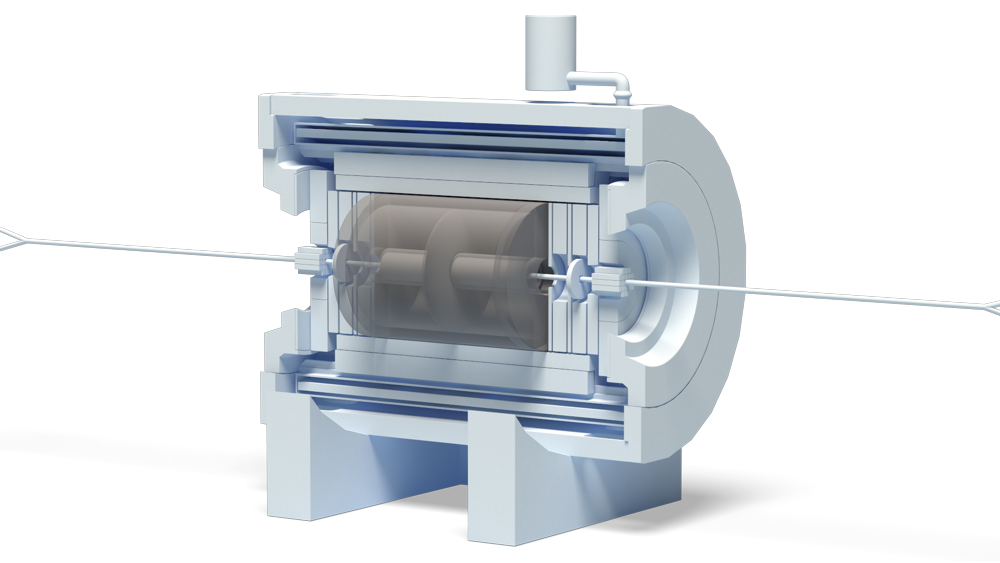 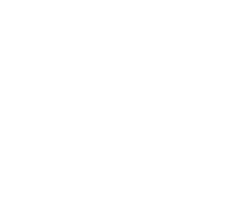 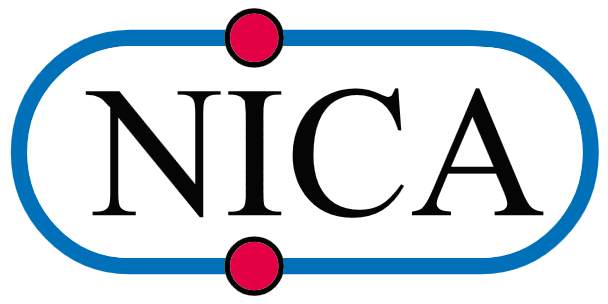 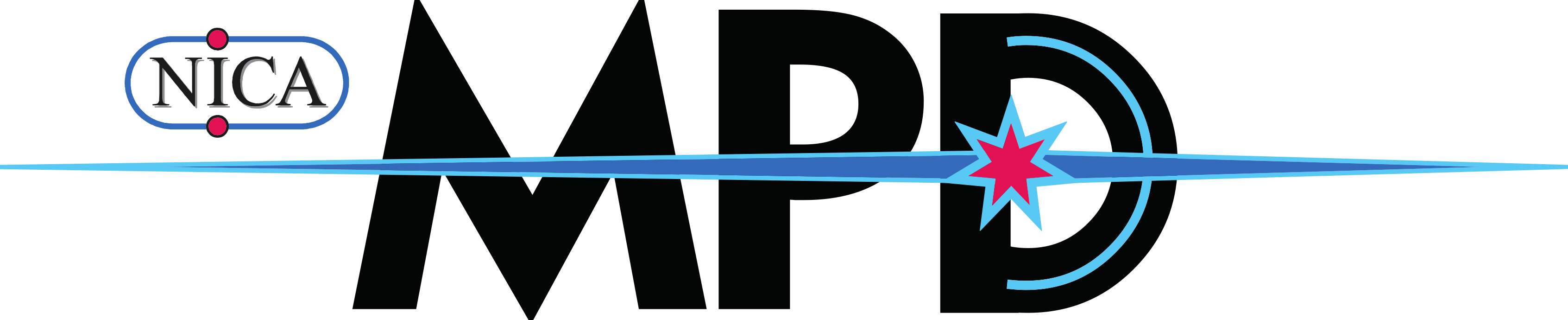 Denis Potapov, an engineer of the 
TPC/MPD group, VBLHEP, JINR
Alushta, 2024
2
TPC/MPD Detector of NICA Complex
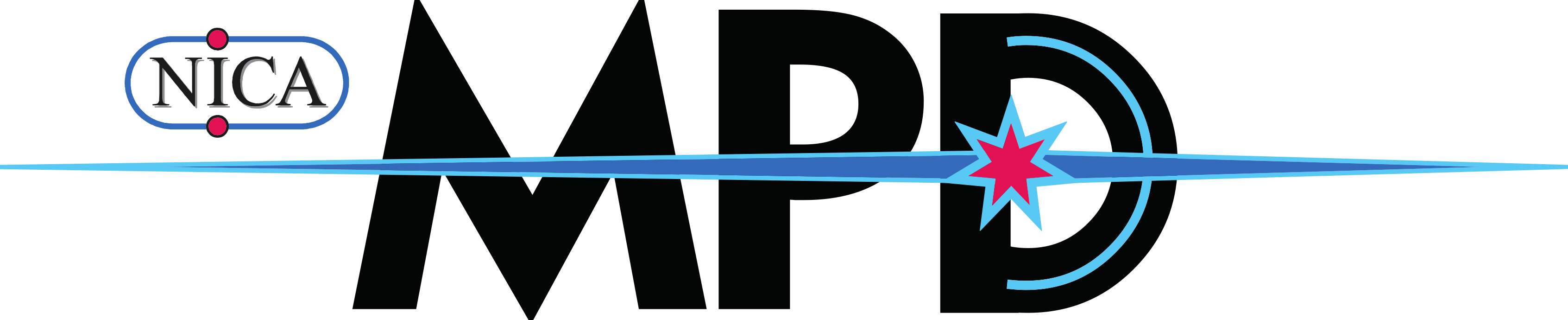 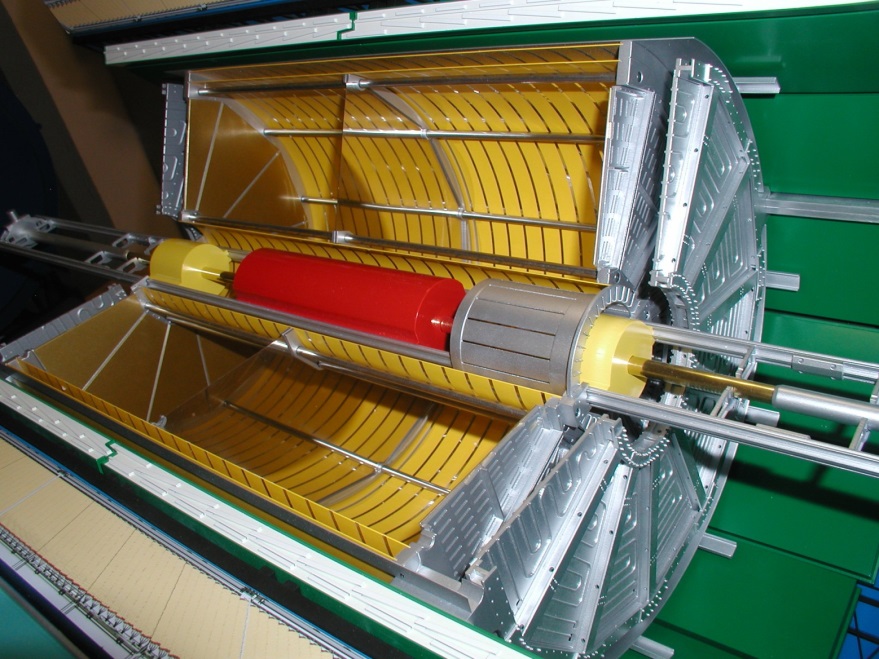 1. Front-End Cards (FECs) position;
2. End cap thermal screen;
3. Read-Out Chamber (ROC) based on Multi-Wire Proportional Chamber (MWPC);
4. High Voltage (HV) electrode;
5. Field cage position.
3
4
5
2
1
MPD layout and TPC section
Time-Projection Chamber (TPC)
3
FECs integration on ROC
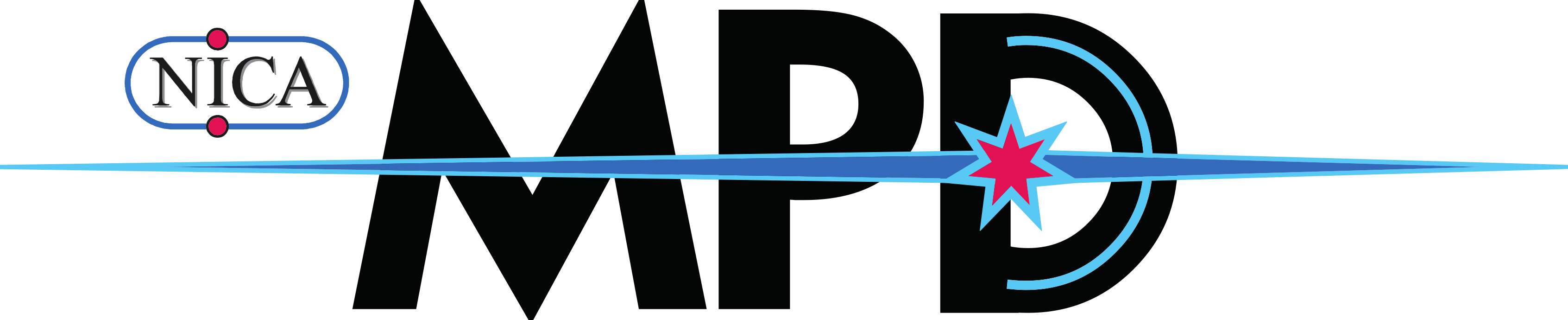 FEC connection for remote access & synchronization
Micro coaxial cables assemblies
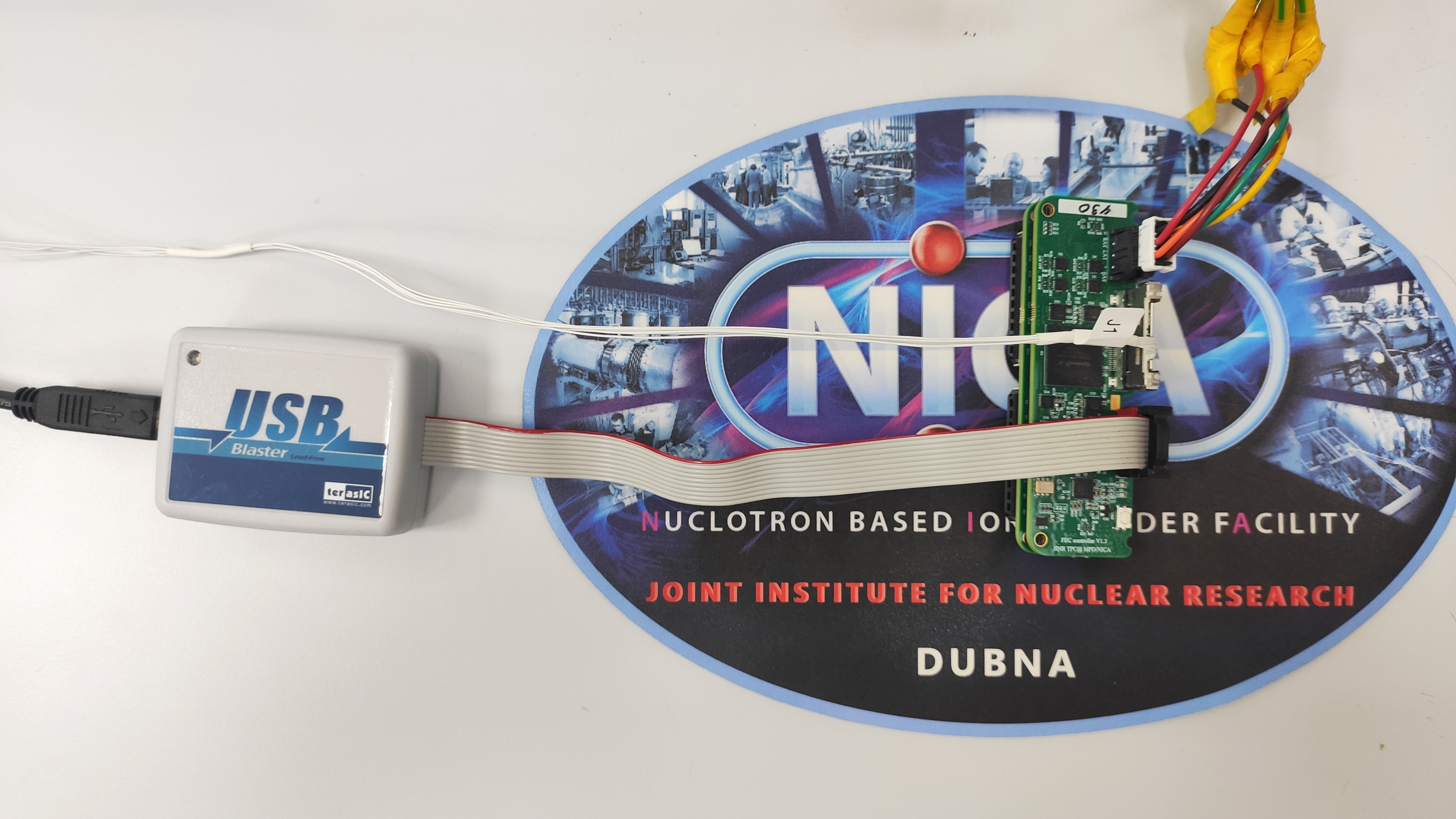 1 ROC:
62 FECs
24 ROCs:
1488 FECs
JTAG programmer USB Blaster
FEC assembly
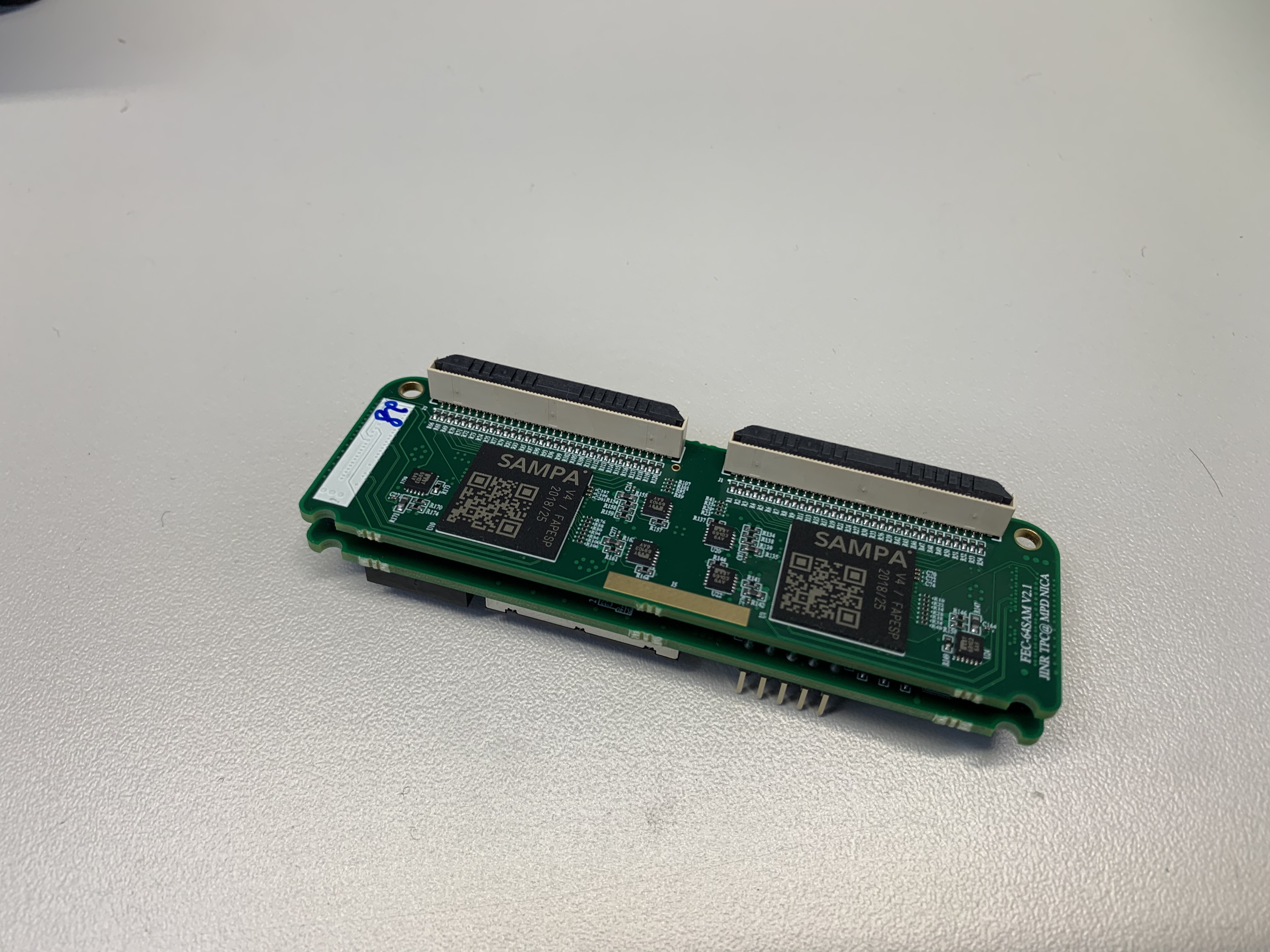 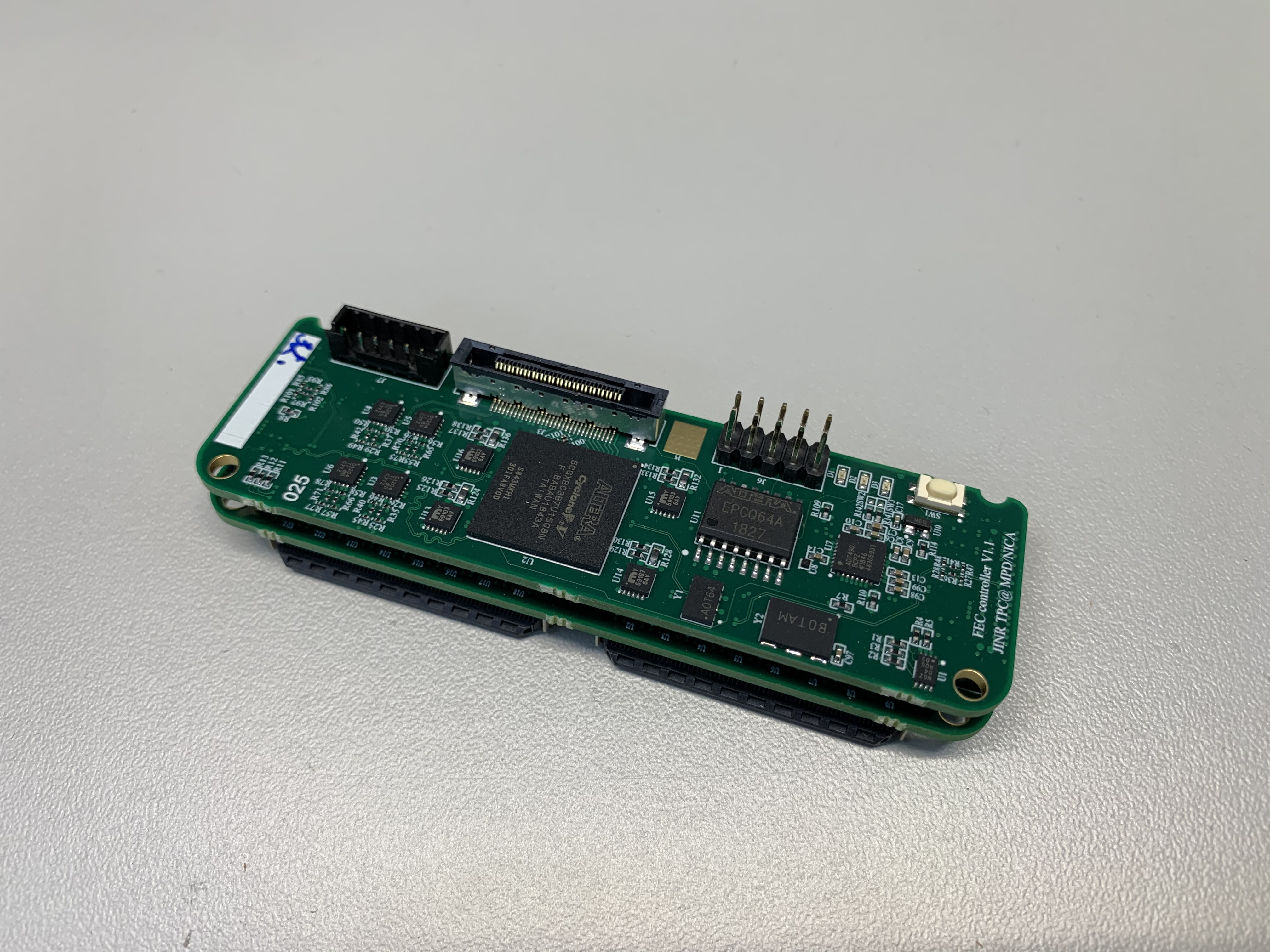 SAMPA FEC
FEC controller
Test setup of 62 FECs on 1 ROC
4
Prototype of functional unit
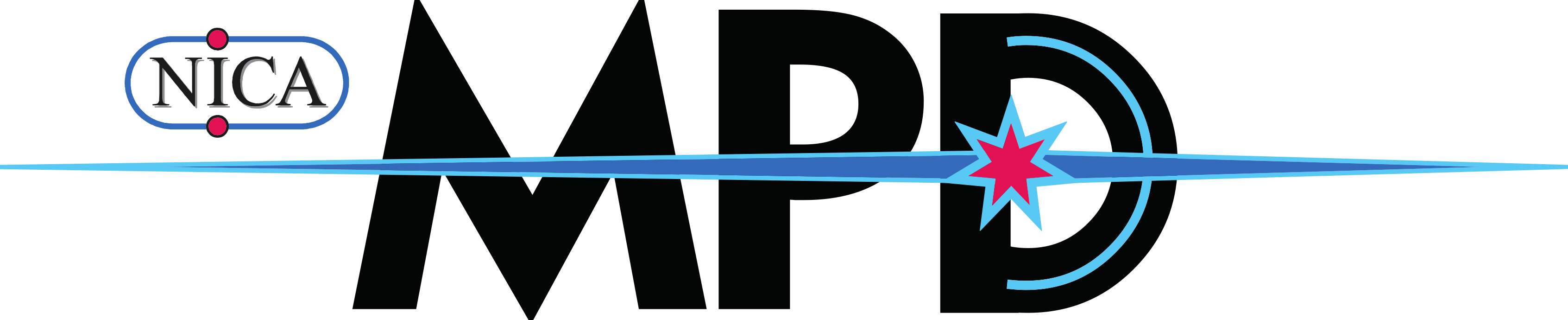 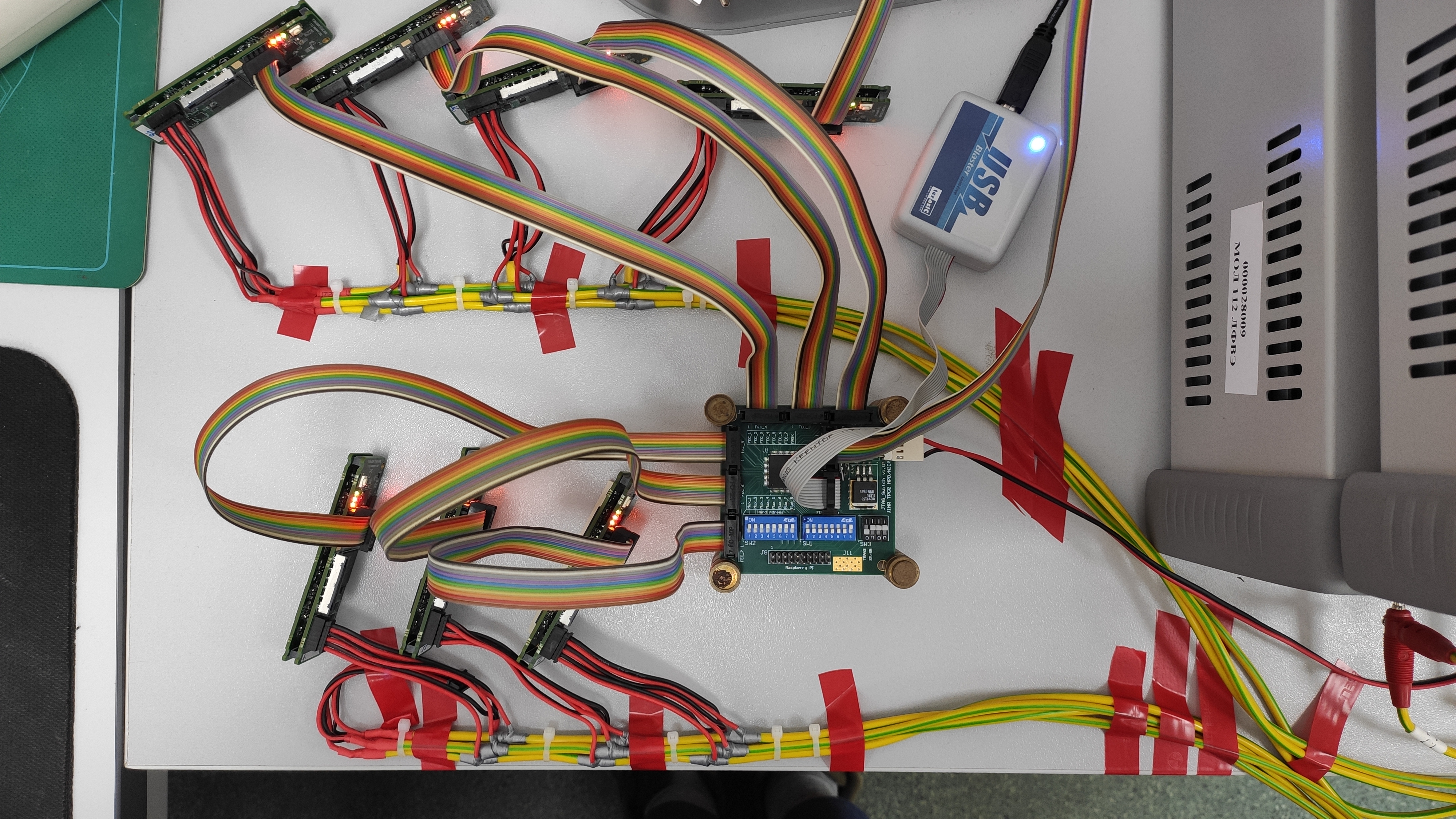 Tested prototype
This remote access prototype unit uses JTAG (up to x7 FECs) for:
FPGA reprogramming;
FPGA debugging;
An additional channel for accessing the digital part of the Data acquisition subsystem (DAQ).
Test setup for remote access prototype unit
5
Block diagram of remote access unit for Control & Synchronization System
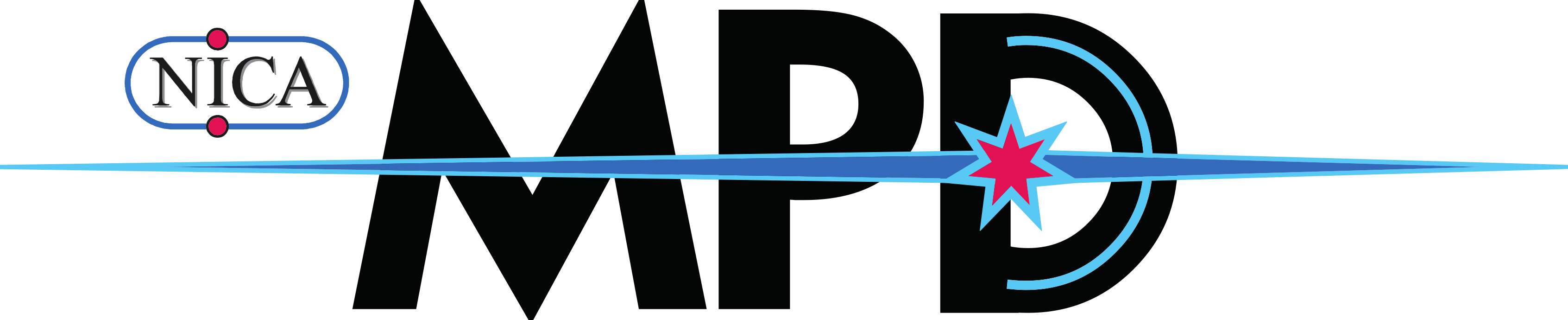 JTAG via LVDS
JTAG
Out con. (JTAG)
JTAG
FEC_1
JTAG via LVDS
Programmer
USB Blaster
In con. (JTAG)
6
…
6
…
SCANSTA112
Out con. (JTAG)
FEC_6
JTAG
Tested prototype
Same chips
11
…
Remote access unit 
for each ROC
JTAG
Out con. (JTAG)
FEC_61
JTAG via LVDS
…
6
6
…
SCANSTA112
Inside 
MPD magnet
Out con. (JTAG)
Control & 
Synchronization System
RCU-64
JTAG
6
Prototype of functional unit
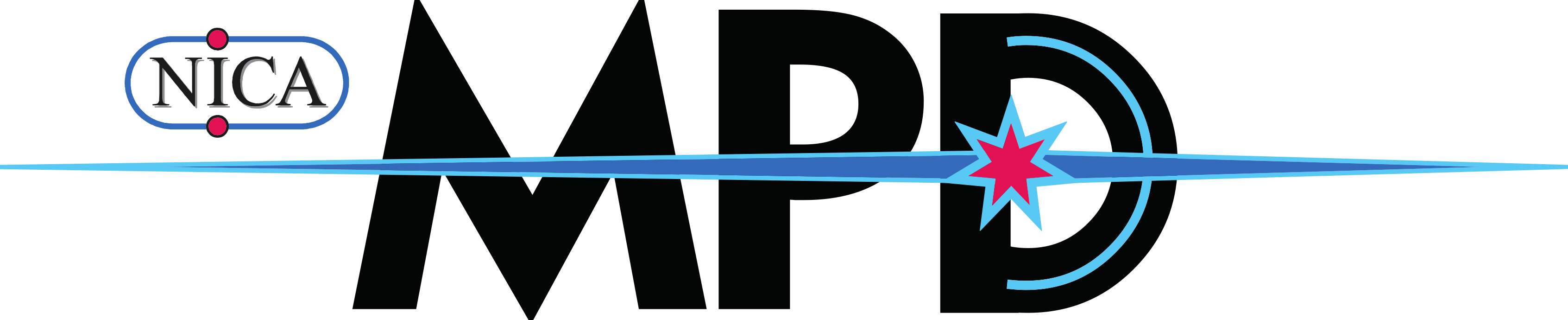 Readout and Control Unit-64
Tested prototype
This synchronization prototype unit fanout transceiver reference clock to 62 FECs (1 ROC sync.)

Synchronization unit of System will fanout 5 external signals to FECs:
3 types reference clocks;
Data trigger;
Reset.
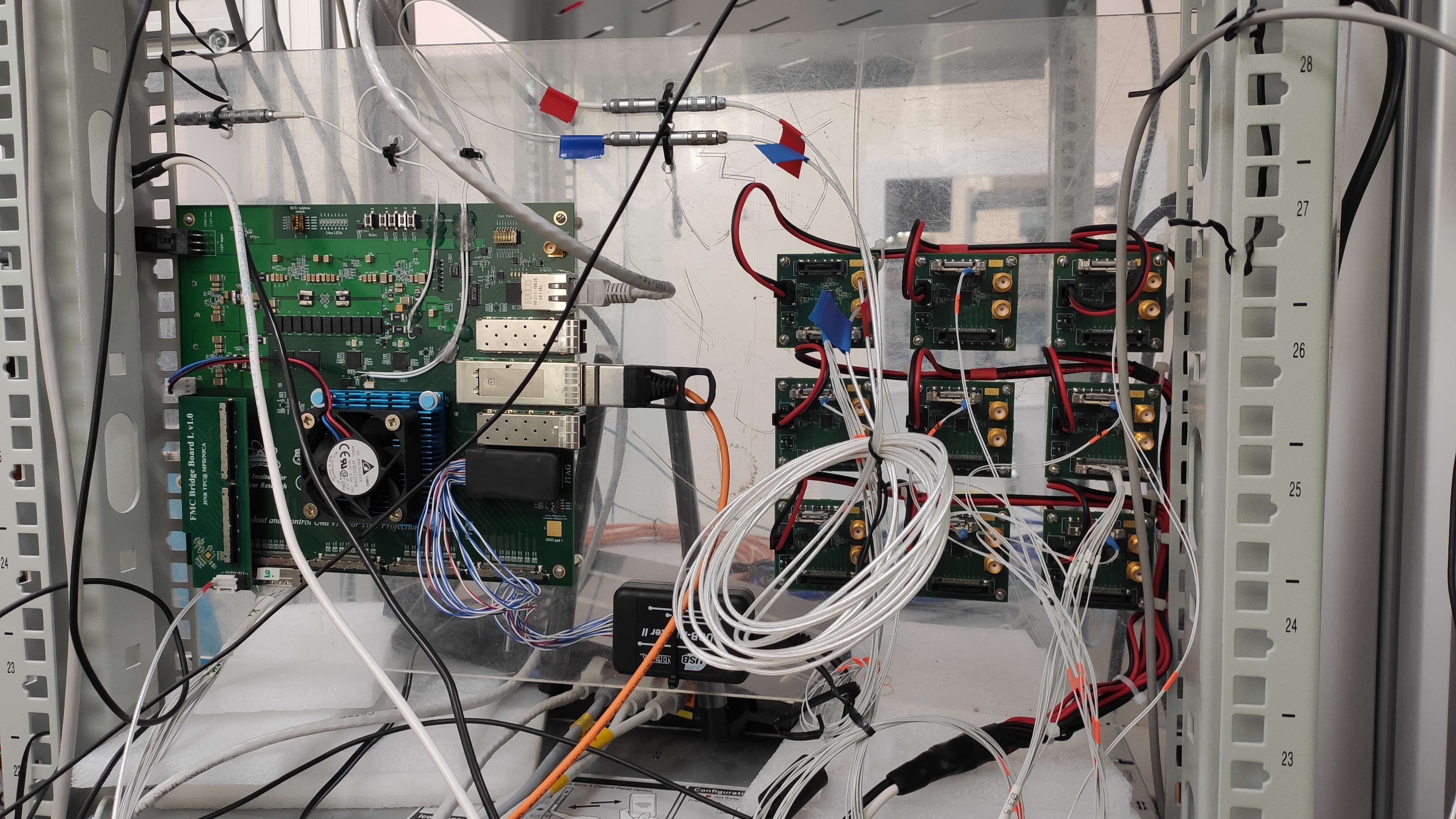 Test setup for synchronization prototype unit
7
Block diagram of synchronization unit for Control & Synchronization System
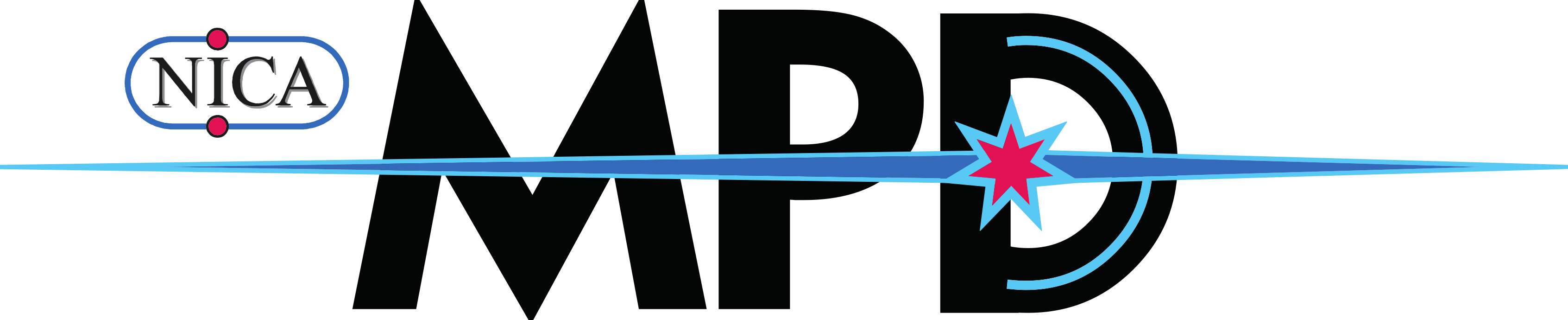 5
In con. (LVDS)
FEC_1
RCU-64
ZL40226
Out con. (LVDS)
LVDS
8
LVDS
…
LVDS
FEC_8
5
MAIN
ZL40226
Same chips
5
8
…
External 
sync. unit
Optical links
24
5
…
FEC_57
LVDS
ZL40226
Out con. (LVDS)
8
LVDS
…
5
Control & 
Synchronization System
FEC_64
5
RCU-64
Tested prototype
Synchronization 
unit for each ROC
Outside MPD magnet
Inside 
MPD magnet
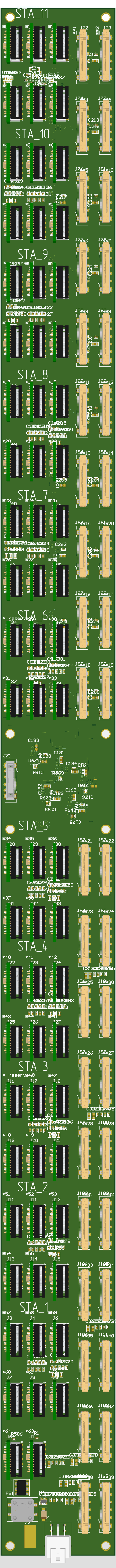 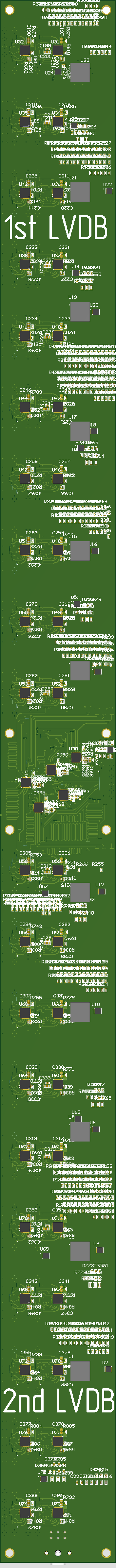 Control & Synchronization System is under design
8
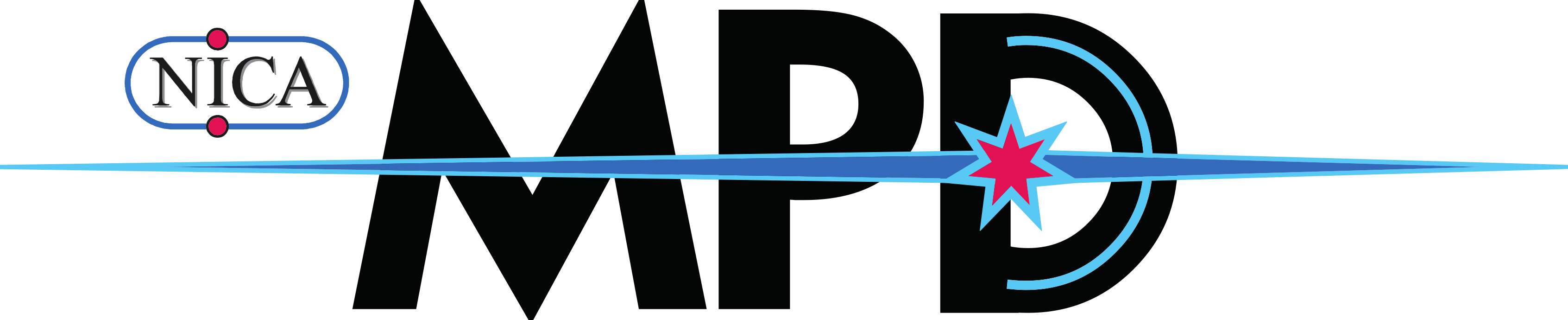 3D model of device Control & Synchronization System(top/bottom view). Size is 810 x 60 mm
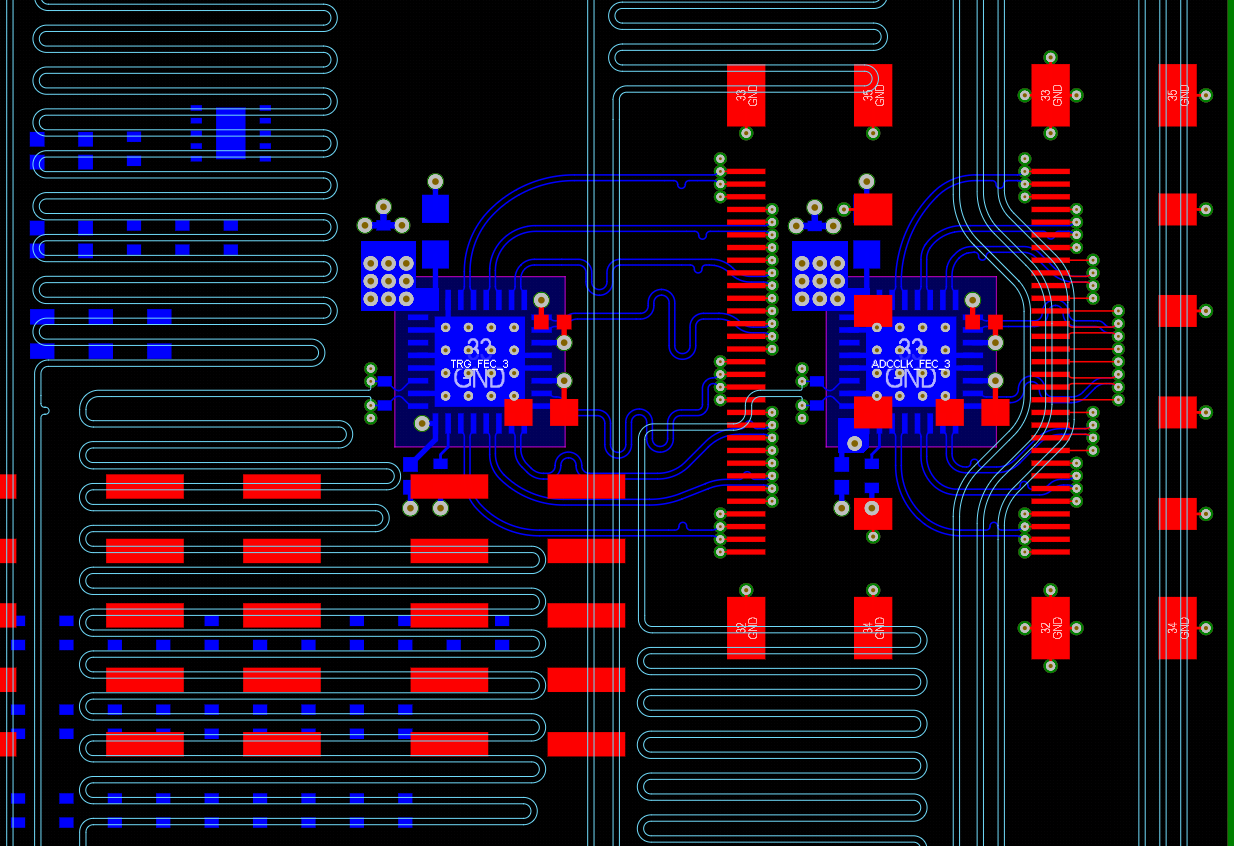 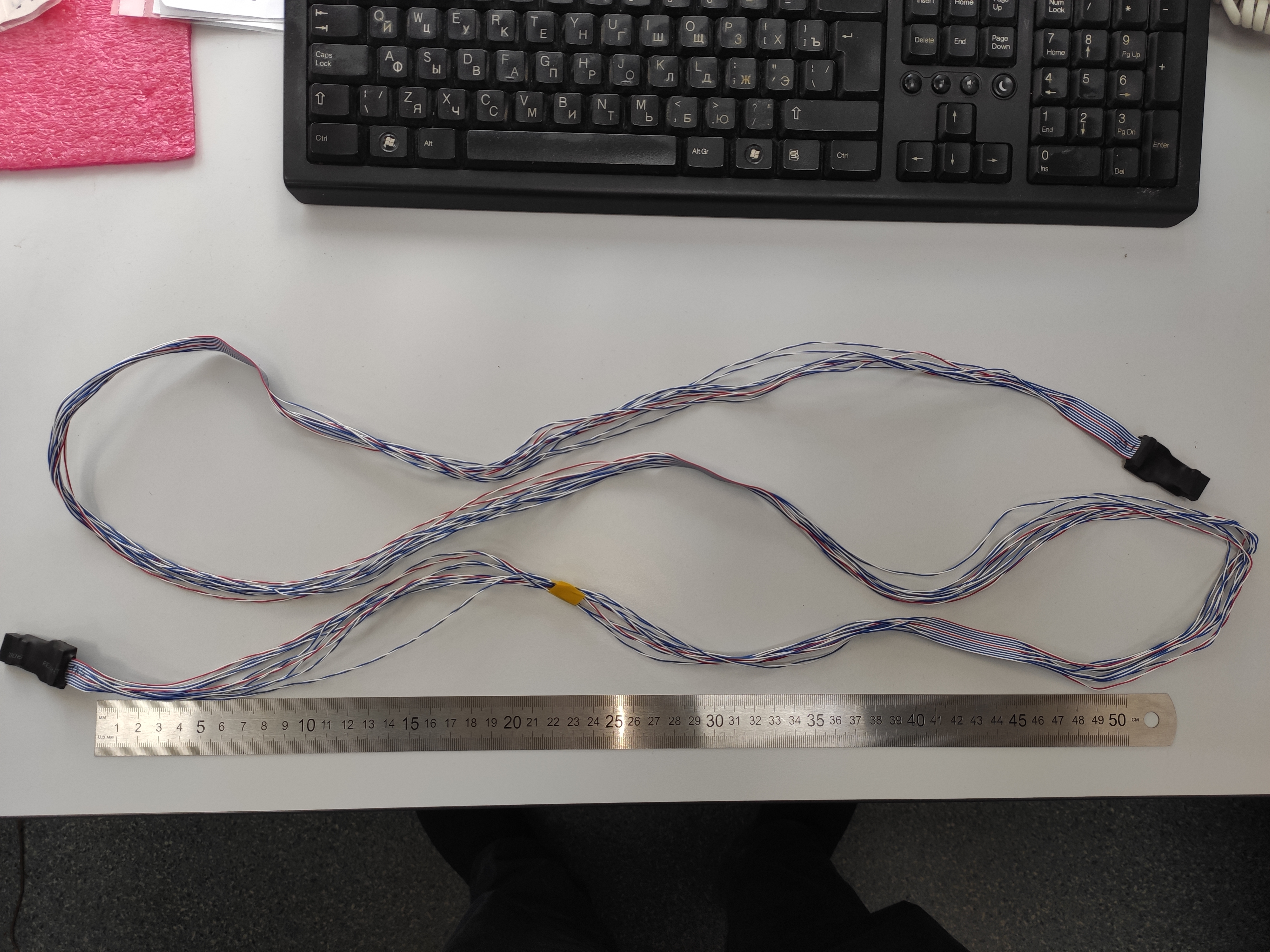 Part of PCB trace
JTAG over LVDS. Сable length is about 2m
9
Сonclusion
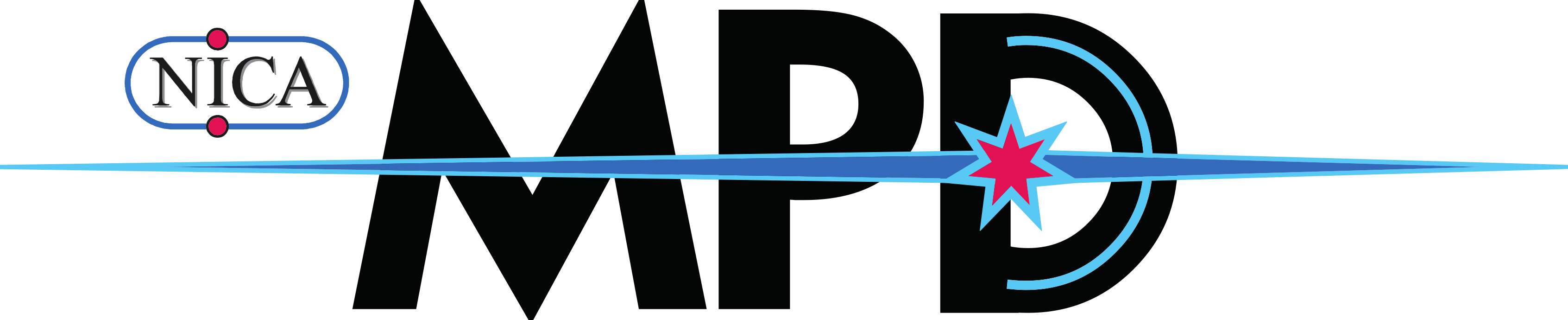 Comprehensive tests of prototypes of remote access and synchronization units have been carried out;
Electrical circuit of control & synchronization units has been developed;
Size and location of control & synchronization units on TPC are determined;
Tracing of PCB has been partially completed.
Future plans:
Accompany production of device;
Perform full-featured device testing;
Develop external fanout (for 24 RCUs).
JINR Association of Young Scientists and Specialists Conference "Alushta-2024"Remote reconfiguration, debugging, testing and synchronization of Electronics Cards for the TPC/MPD Detector of the NICA project
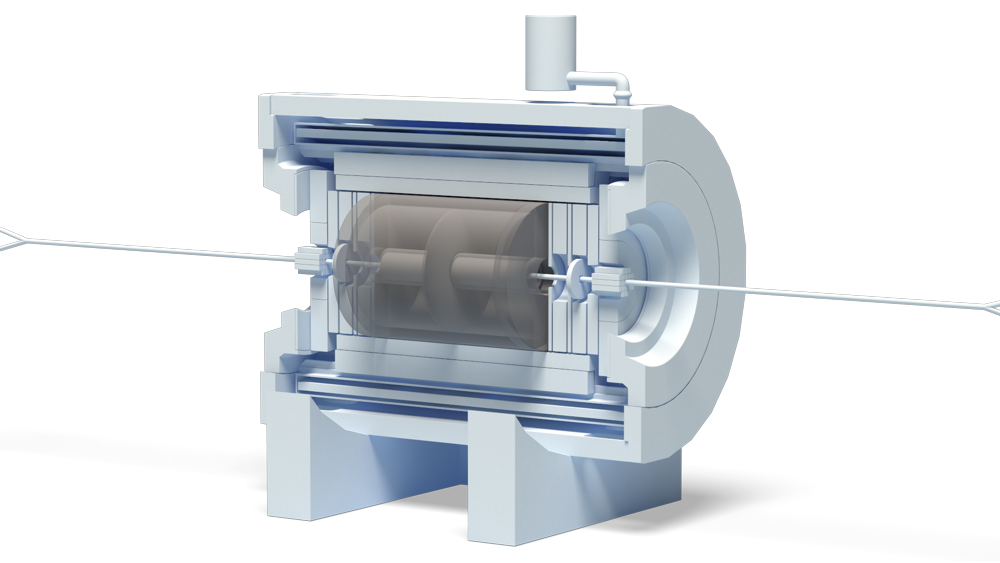 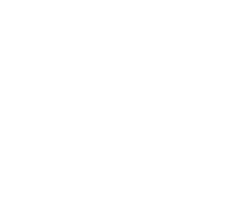 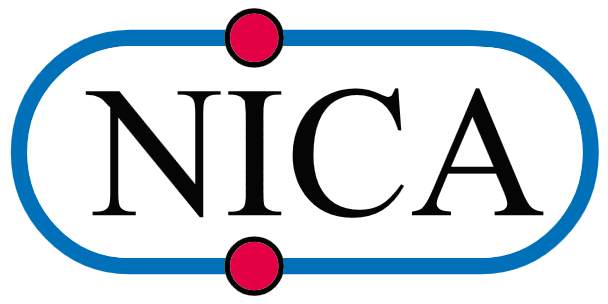 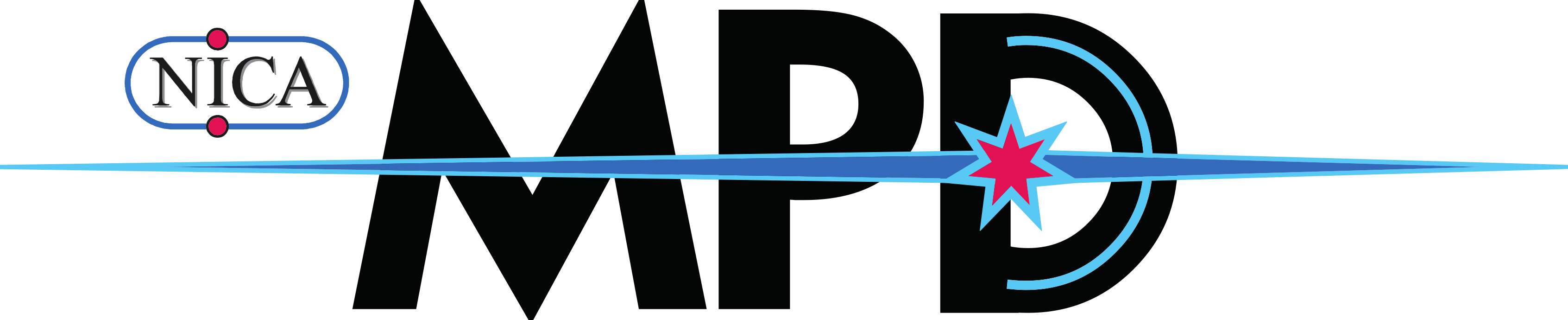 Denis Potapov, an engineer of the 
TPC/MPD group, VBLHEP, JINR
Alushta, 2024